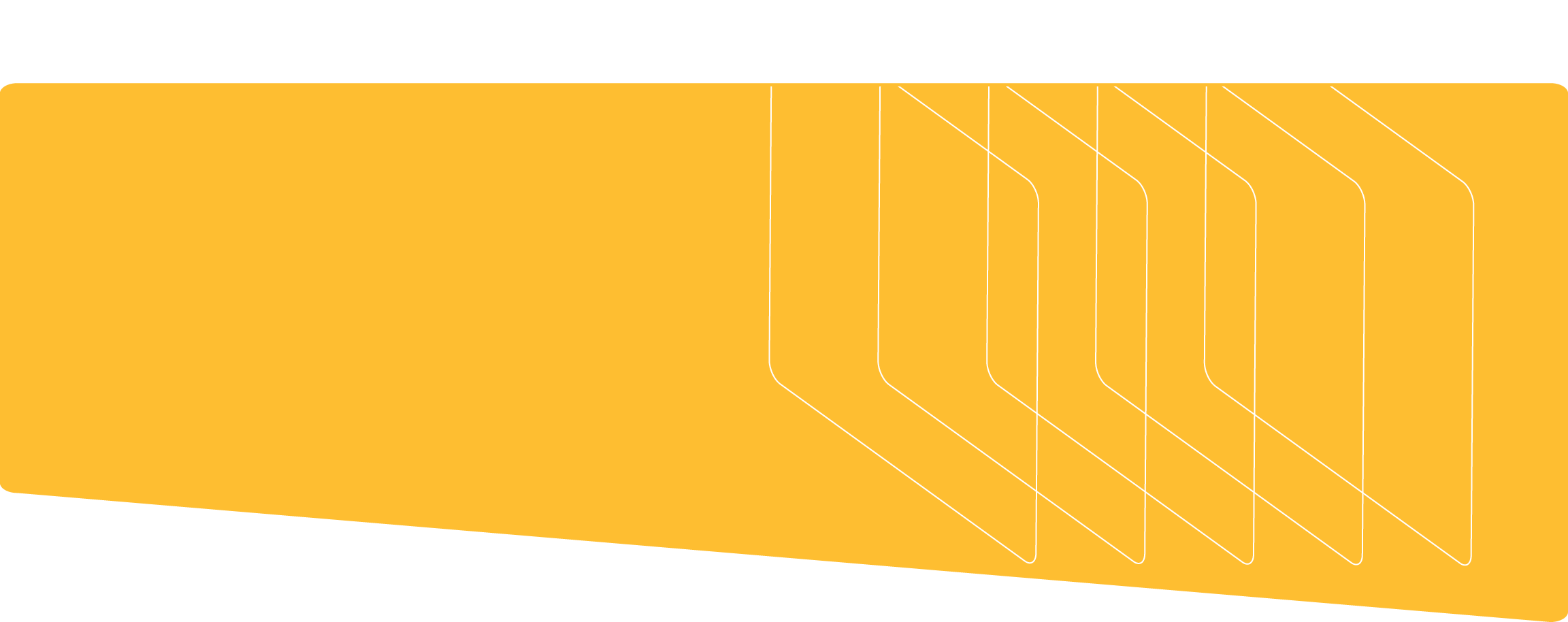 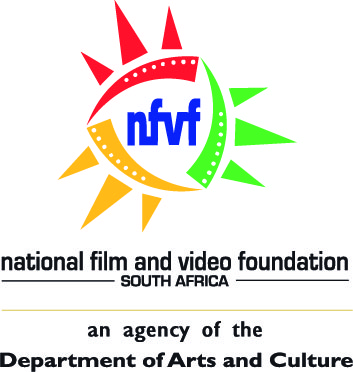 Presentation to Portfolio Committee
2016/17 APP
April 2016
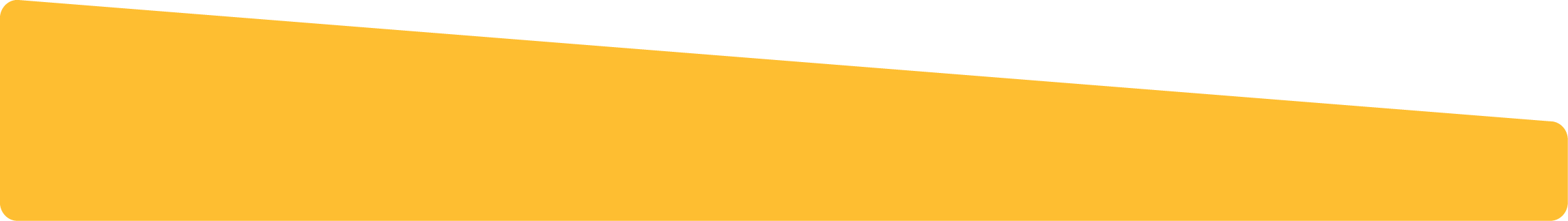 Contents
Enabling Legislation - Mandate
Vision
Mission
Strategic focus areas and goals
Annual Performance Plan - Key programmes
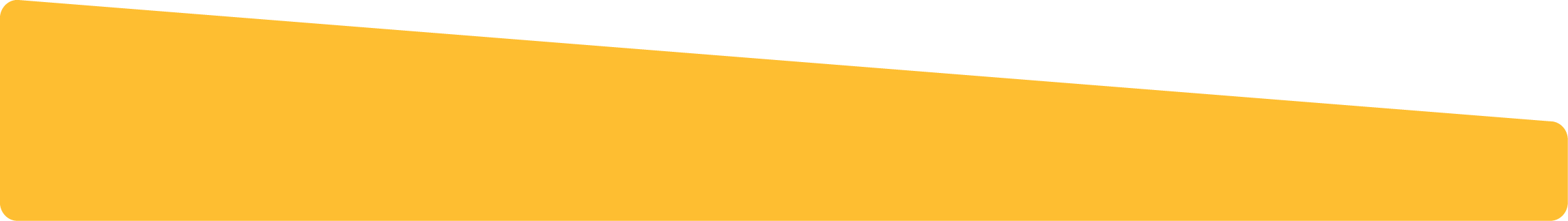 2
Enabling Legislation
National Film and Video Foundation Act 73 of 1997 as amended by the Cultural Laws Amendment Act 36 of 2001. 

NFVF is a Schedule 3A Public Entity in terms of the PFMA.

Section 3 of the NFVF Act sets out mandates as follows:
To promote and develop the film and video industry 
To provide and encourage the provision of, opportunities for persons, especially from disadvantaged communities, to get involved in the film and video industry
To encourage the development and distribution of local film and video products
To support the nurturing and development of and access to the film and video industry
To address historical imbalances in the infrastructure and distribution of skills and resources in the film and video industry
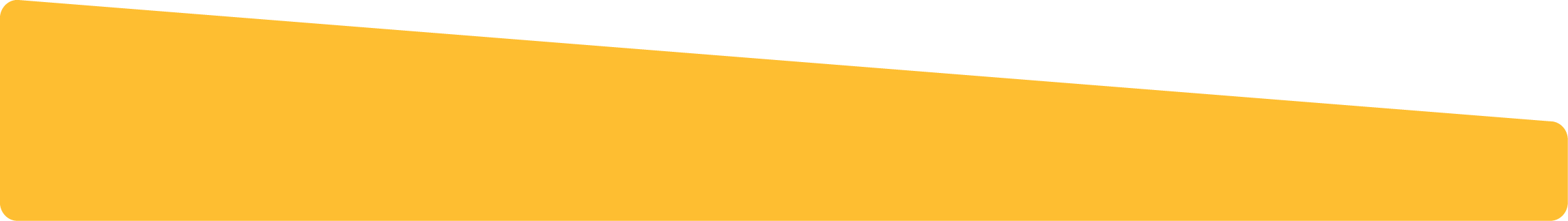 3
Vision
A leader towards a sustainable and diverse audio visual industry.
* Audio-visual = All film (content transmitted through various platforms, e.g cinema, television, online, and other digital means), television, etc. excluding Music Videos, Reality TV, adult content, etc.
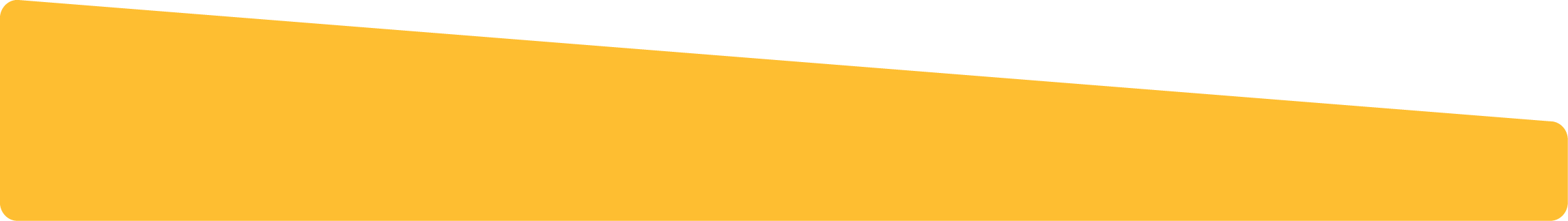 4
Mission
To collaborate with all stakeholders to enable the development and promotion of a transformed and thriving audio visual industry.
* Audio-visual = All film (content transmitted through various platforms, e.g cinema, television, online, and other digital means), television, etc. excluding Music Videos, Reality TV, adult content, etc.
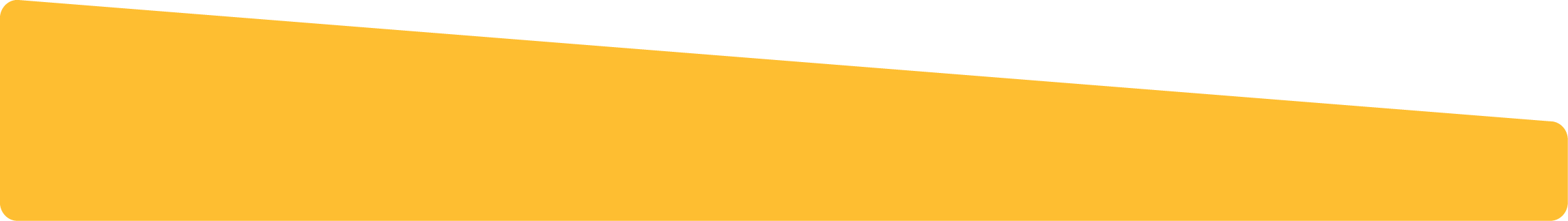 5
NFVF Strategic Focus Areas and Goals
*
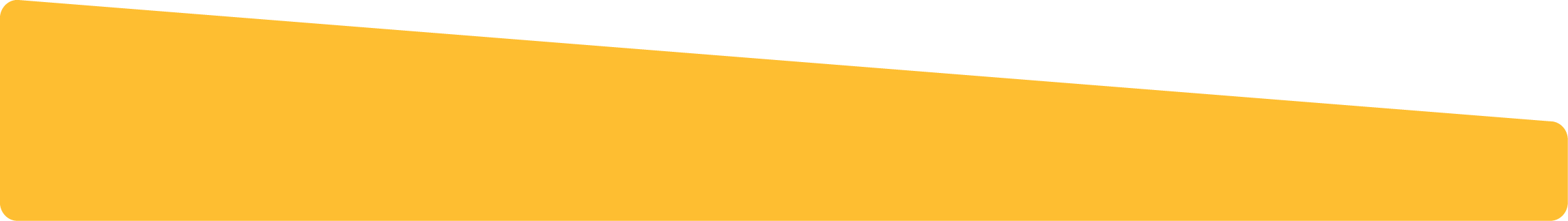 6
Focus Areas
TRANSFORMATION

Implement internal NFVF Transformation Policy.

Assess and approve funding according to the 3 tier approach:
Tier 1 - Experienced filmmakers who have a proven track record for developing and producing more than 5 theatrically released feature films and/or television release or 3 – 5 feature length documentaries
Tier 2 - Filmmakers with limited experience in the film and television industry, but who have developed and produced more than 2 theatrical feature films, television fiction, documentaries, 2-3 short films and/or commercials seeking to venture into feature film development and production. 
Tier 3 - New entrants into the industry, particularly but not limited to film school graduates from historically disadvantaged backgrounds. This intervention is geared towards first time filmmakers to have a “calling card” into the film industry. 

Implement SA Film Criteria internally and advocate for legislation of antennae for other state film funders.
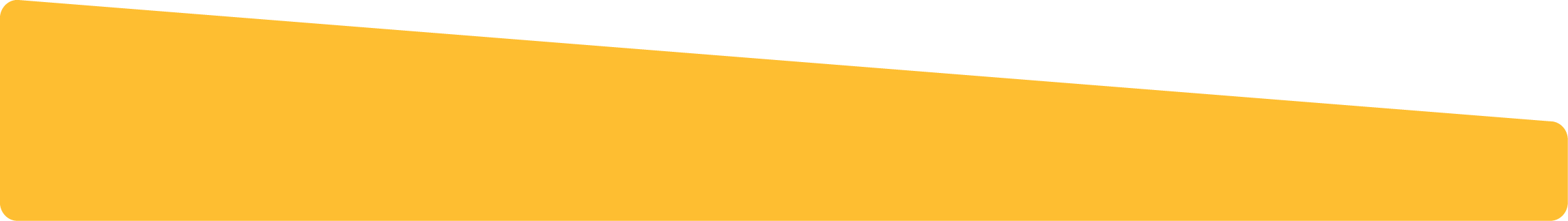 7
[Speaker Notes: The Film Criteria is a document developed by the NFVF that seeks to define a “South African Film”. This document was developed using benchmarked research from countries including Canada, Australia, France, UK etc. The criteria uses a system that allocates points to key cast and crew and only those productions that score above a certain number of points will be considered a SA film and hence be eligible for state (NFVF, Dti etc) funding. The main advantage and reason for its importance to the NFVF is that we have included transformation as a key factor into the criteria, ie a certain number of key cast and crew (main actor / actress, director, writer, editor etc) have to be PDI’s in order to achieve the required points.]
Focus Areas (contd.)
HUMAN CAPITAL DEVELOPMENT

NFVF in-house training - scriptwriting and producers programme.
NFVF funded 3rd party training (eg. Limpopo Film and Television School, Northern Cape Learnership).
Bursaries - in 2015/16 financial year NFVF funded 64 local and 6 international bursaries.
Internship programme - placed 50 interns at various broadcasters and production companies in partnership with MICT-Seta.
School's programme (in partnership with NHC and NAC).
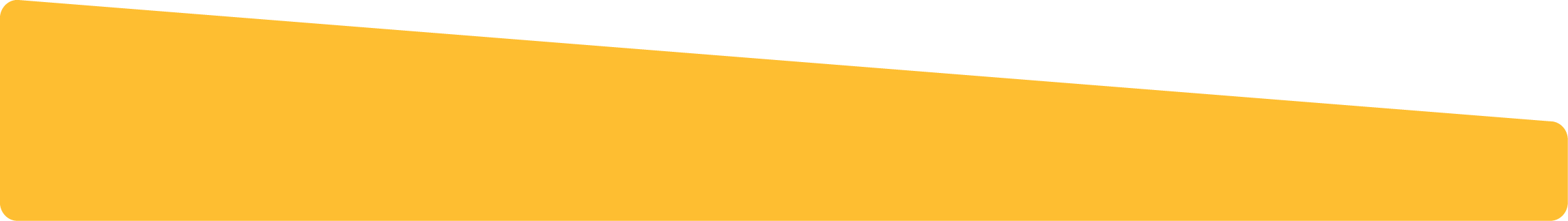 8
Focus Areas (contd.)
CONTENT DEVELOPMENT & PRODUCTION

Fund development and production of SA films.
The NFVF funds the development and production of films of historical significance:
A call has been issued to fund films that will mark the 40th anniversary of the Soweto Uprising and the 60th anniversary of the Women’s march
The NFVF funds the  development and production of films in indigenous languages.
Fund 2 slates that are specifically for youth and women filmmakers.
Enterprise Development Programme – 4 x Black own production companies supported over a 3 year period.
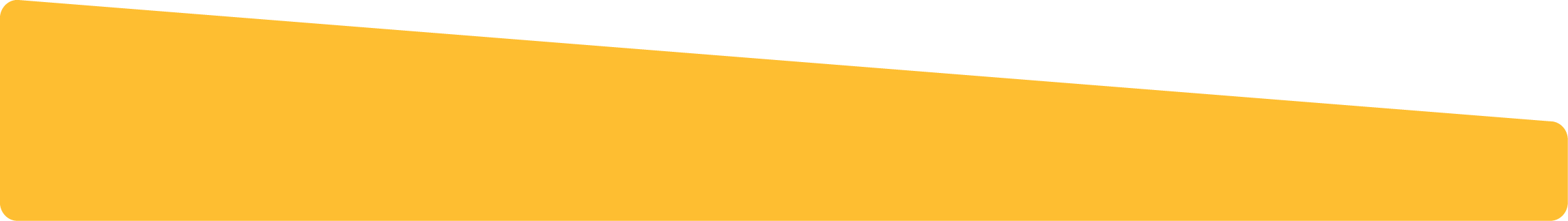 9
Focus Areas (contd.)
AUDIENCE & MARKETS FOR SA CONTENT

Participating in local and global positioning initiatives.
Co-production Treaty activations focusing on BRICS and African continent.
Funding local film festivals and other platforms.
Activation of local roadshows with a focus on marginalised communities.
Implement public screening programme especially around National days.
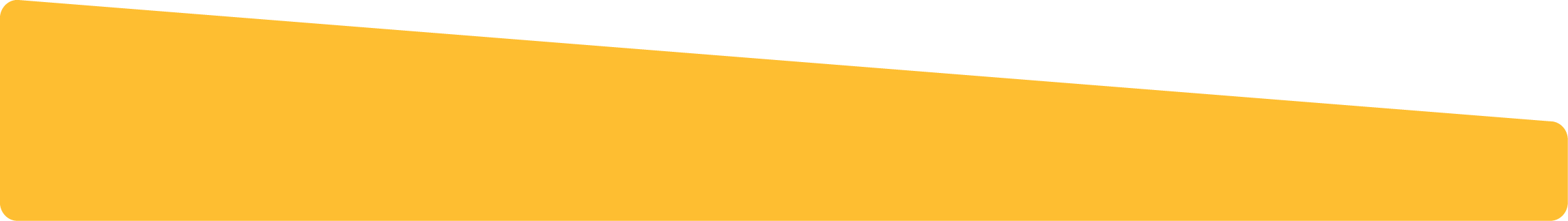 10
[Speaker Notes: Local
DIFF – KZN: Provide Financial support in the form of a grant. The NFVF also host Engagement sessions, Training Workshops and Networking function at the festival with the aim of achieving the following objectives;
To engage with the industry & highlight NFVF role and programmes. 
Create awareness of the NFVF as the catalyst in the growth & appreciation of local film industry. 
Create opportunities for filmmakers to network and hone their skills. 
To promote the NFVF as the main contact in issues relating to film in South Africa. 

Encounters – CPT
UGU – Port Shepstone
Kwa Mashu Film Festival
Sol Plaatjie Film Festival – Northern Cape

Co-production Treaty
8 signed treaties; issue advance rulings and recommend to DAC final rulings; hosted a Brazillian and Canadian delegation at DIFF 

Local Roadshows
Grahamstown- National Arts Film Festival
Macufe Film Week
Mpumalanga Film Week
Bojanala Film Week
The NFVF conduct a film week at various South African provinces to form part of a drive to make local films accessible to a wider audience and is poised to provide a platform for local filmmakers to promote their projects.
 
NFVF’s Objectives:
To engage with the industry & highlight NFVF role and programmes. 
Create awareness of the NFVF as the catalyst in the growth & appreciation of local film industry. 
Create opportunities for filmmakers to network and hone their skills. 
To promote the NFVF as the main contact in issues relating to film in South Africa

Public Screening Programme
NFVF plan to embark on the screening campaign during the months of June which is the youth month, August which is the Women’s Month as well as December 2016. (The detailed plan will be circulated once all potential partners have been secured and agreed to the plan)

Challenge
No / very limited infrastructure in previously disadvantaged areas]
Focus Areas (cont.)
INFRASTRUCTURE DEVELOPMENT

Film Centre Project including training, production and screening facilities in underserviced communities. 
Develop and implement NFVF online SA Film marketing and sales platform.
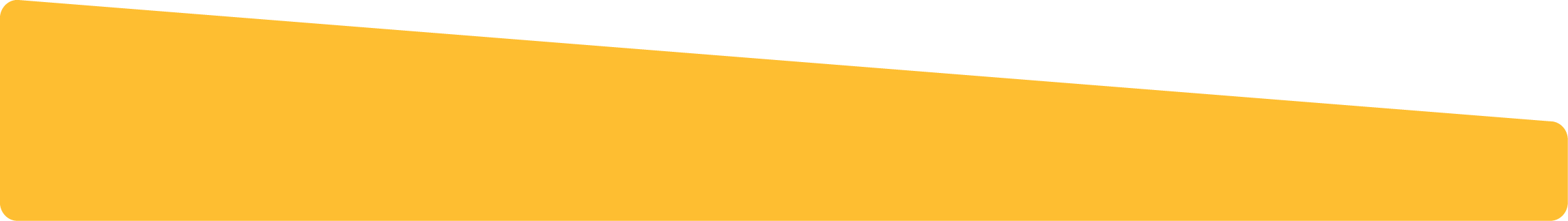 11
[Speaker Notes: Film Centers
The aim of the Film Infrastructure / Alternative Exhibition project was to determine how different kinds of Alternative Exhibition Platforms are structured, how they operate, and if and how such models might be applied in South Africa. This included identifying the kinds of interventions, resources and supporting measures required in order to ensure their sustainability and success. 
After the study was complete, NFVF recommended focusing on the “Film Centre/Hubs” model, as this is more relevant to South Africa and has the ability to reach the largest number of existing and aspiring filmmakers in the shortest period.  
In December 2014, NFVF appointed a Project Management Company Sithole SS to facilitate the implementation of the Film Centre/Hubs in South Africa; 
The Project Management company has done extensive work in three identified provinces i.e. Gauteng, Eastern Cape and North West Province. Identifying various sites within each of the municipality areas of above mentioned provinces for validation as possible film centres or film hubs.
Need to embark on the pilot phase of the project in either of the identified areas

Challenges
Requires infrastructure budget – in some cases even construction of buildings as well as technical (production equipment) requirements
Support – buy in from provinces as well as cash injection and or land and buildings]
Focus Areas (contd.)
POLICY DEVELOPMENT

Lead White Paper amendments in respect of the film sector.
Conduct and provide reliable and accurate industry relevant research.
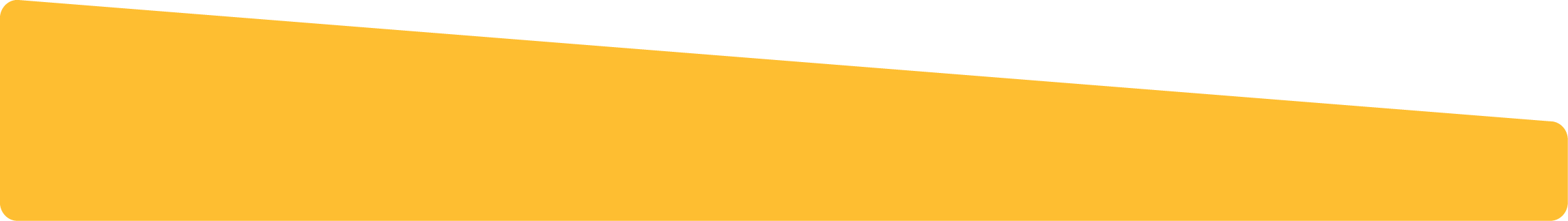 12
[Speaker Notes: White Paper
NFVF is part of DAC consultative forums and have made written submission to DAC
Broad Economic study is planned for 2016/17 financial year (as a follow up from the baseline study done in 2012)

Challenges
NFVF Act still refers to “Video” which is largely obsolete. There are now additional channels of distributing content eg streaming, mobile content, digital content etc which the Act does not make mention of]
Focus Areas (cont.)
PROMOTING SOCIAL COHESION & NATION BUILDING

Fund development and production of films of historical significance:
A call has been issued to fund films that will mark the 40th anniversary of the Soweto Uprising and the 60th anniversary of the Women’s march
Fund development and production of films in indigenous languages.
Implementation of NFVF language policy.
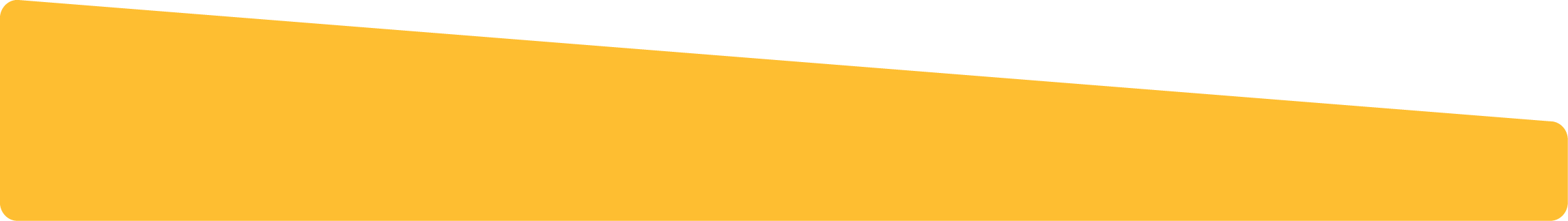 13
[Speaker Notes: Sharpeville
Mirriam Makeba, Nightingale Flying Home 
King Dinuzulu Exile 
Ma'ngoyi - Mother of Black Resistance

All of the above are struggling to raise balance of funding from other funders]
Focus Areas (cont.)
PARTNERSHIPS

Implementation of NFVF Partnership strategy.
Support and enable establishment of partnerships with provincial, national and regional film structures.
Lead the collaboration between the public and private sector.
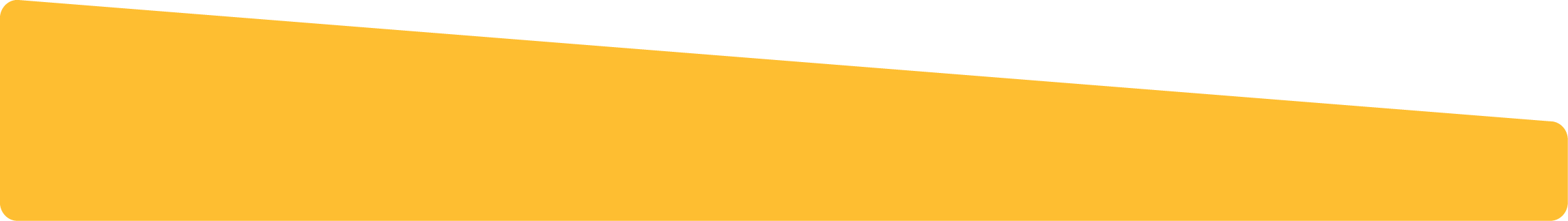 14
APP - Key Programmes
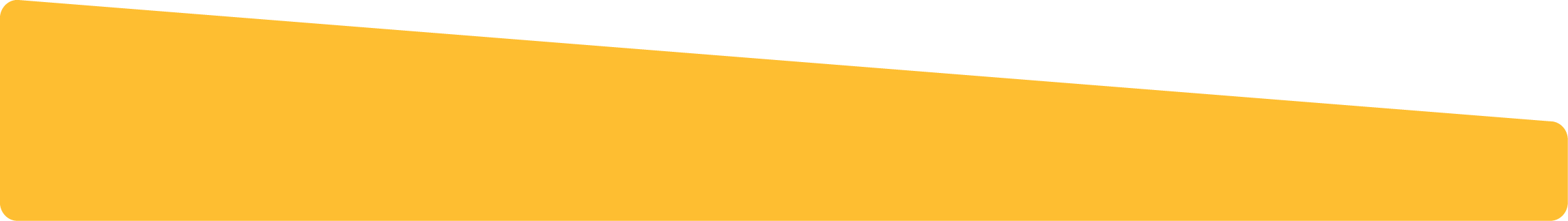 15
APP - Key Programmes (contd.)
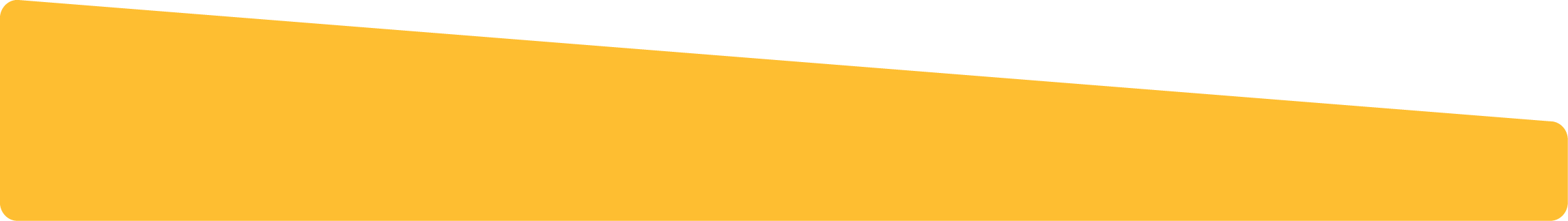 16
APP - Key Programmes (contd.)
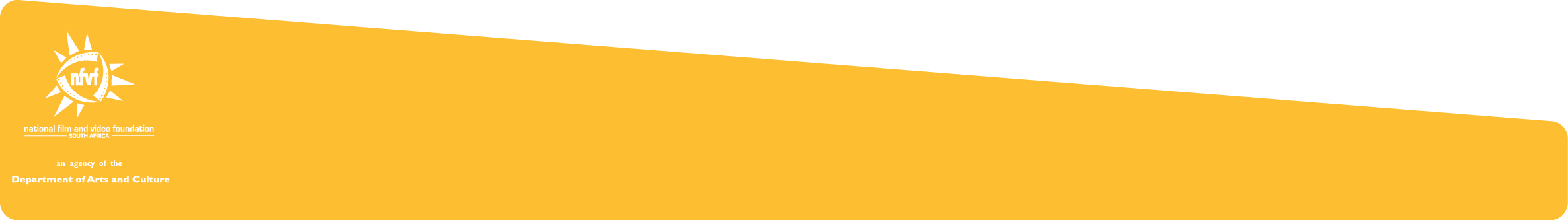 17
APP - Key Programmes (contd.)
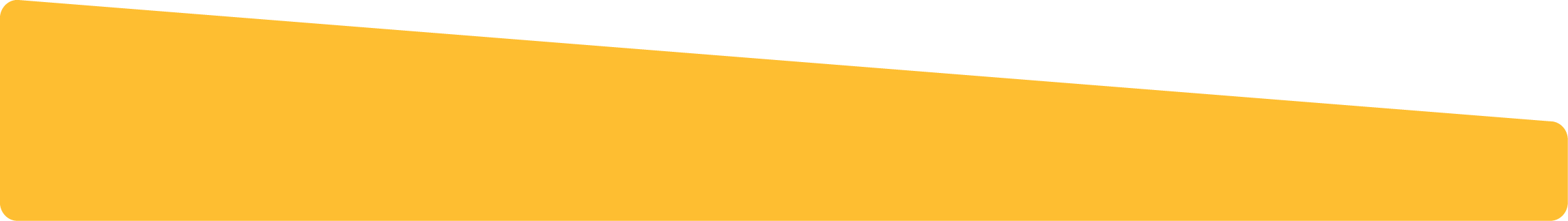 18
APP - Key Programmes (contd.)
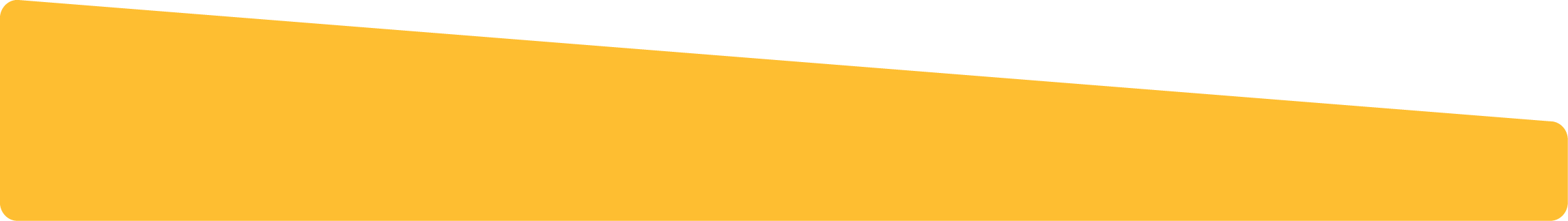 19
APP - Key Programmes (contd.)
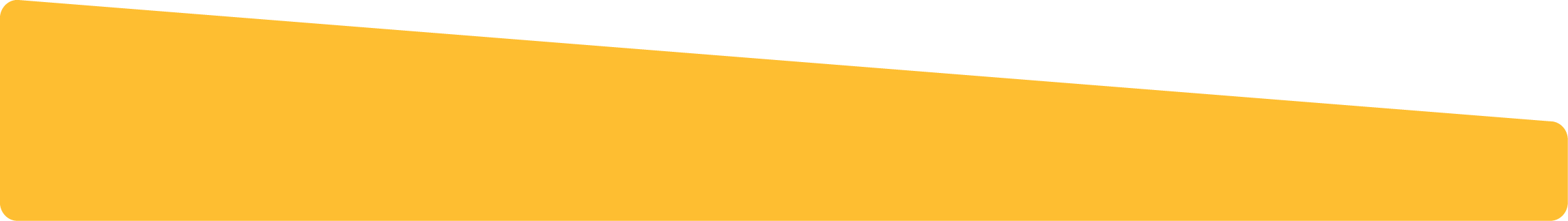 20
APP - Key Programmes (contd.)
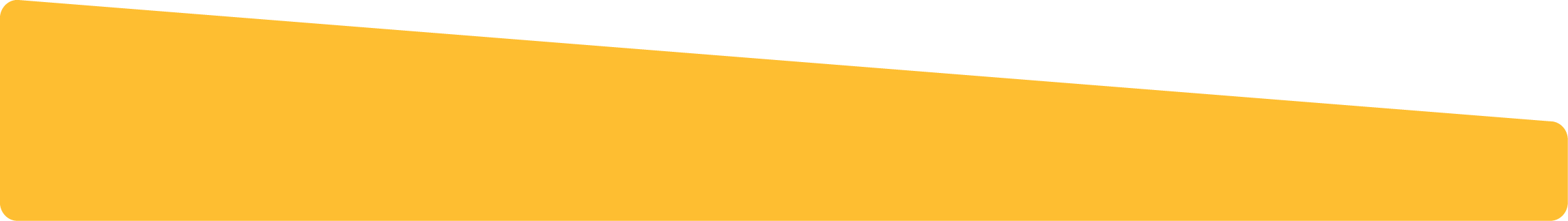 21
APP - Key Programmes (contd.)
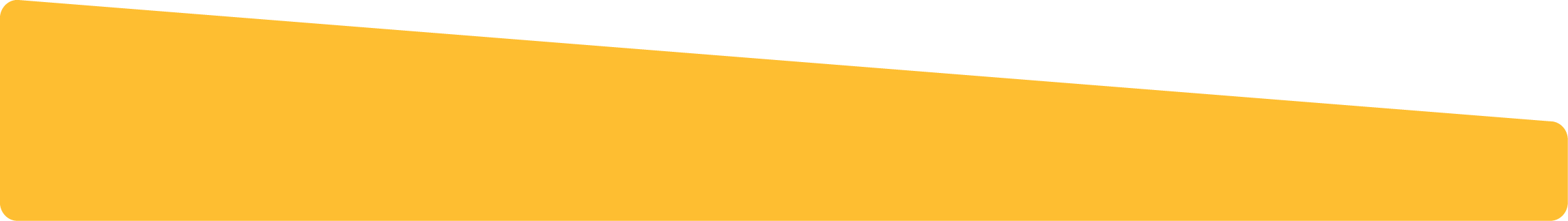 22
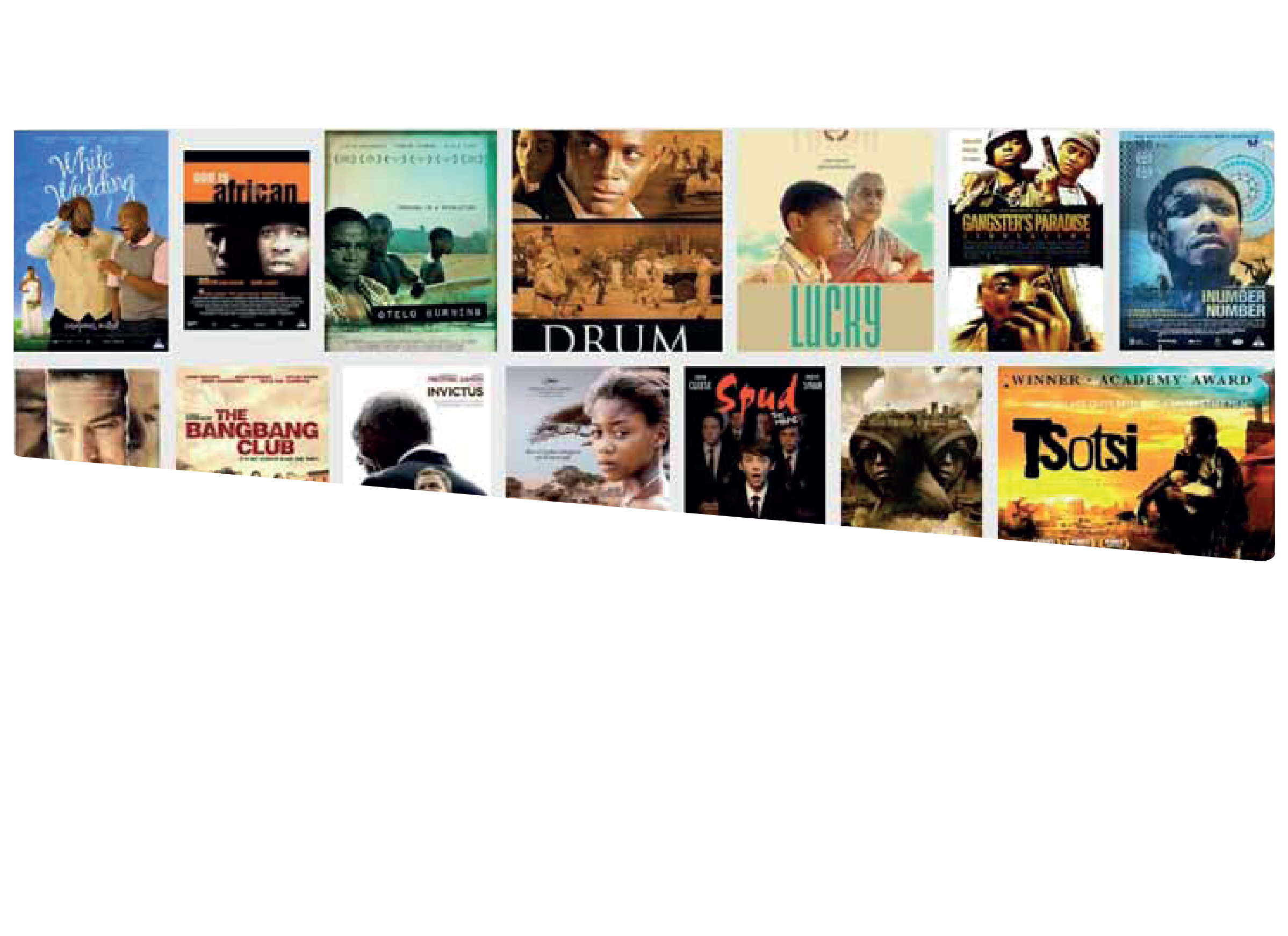 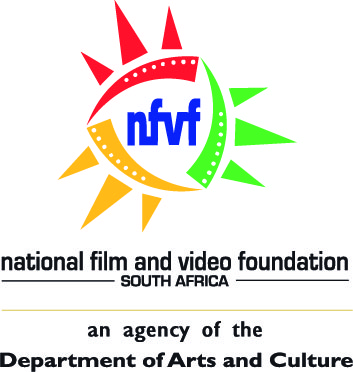 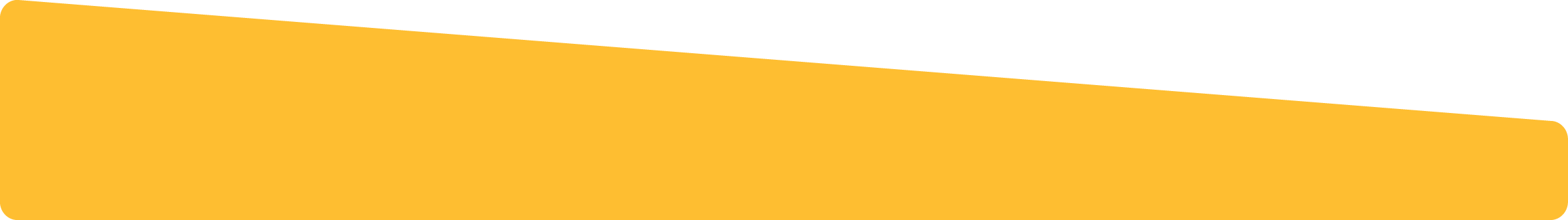